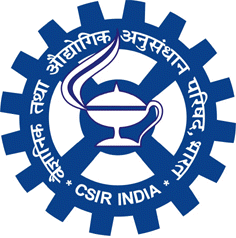 IMPLEMENTATION OF e-PROCUREMENT IN CSIR
R.K. RAO 
Senior Controller of Stores and Purchase
CSIR Hqrs
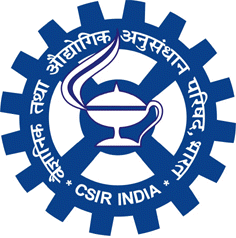 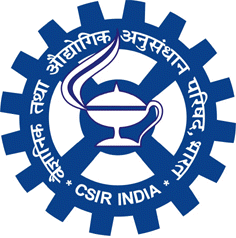 Council of Scientific & Industrial Research (CSIR) is known for its cutting edge R&D knowledgebase in diverse S&T areas and today it is a contemporary R & D organization  having pan-India presence, CSIR has a dynamic network of 37 national laboratories, 39 outreach centres, 3 Innovation Complexes and 5 units.
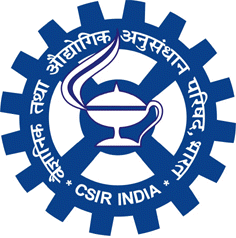 CSIR – Pan India Presence
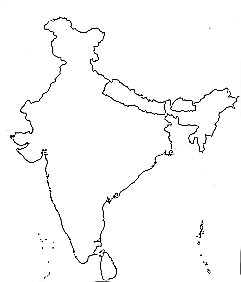 NPL, CRRI, IGIB,  NISCAIR, 
NISTADS, CSIR HQ
IIIM
IHBT
IMT
CSIO
IIP
CDRI, CIMAP, IITR, NBRI
CBRI
CEERI
37 Laboratories
5 Units
NEIST
CIMFR
AMPRI
CMERI
IICB
CGCRI
NML
NEERI
CSMCRI
Physical Sciences
Chemical Sciences
Biological Sciences 
Engineering Sciences
Information Sciences
IMMT
NCL
CCMB
IICT
NGRI
NIO
4 PI
NAL
SERC
CLRI
CFTRI
CECRI
NIIST
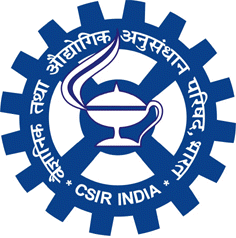 CSIR covers a wide spectrum of science and technology – from radio and space physics, oceanography, earth sciences, geophysics, chemicals, drugs, genomics, biotechnology and nanotechnology to mining, materials, aeronautics, instrumentation, environmental engineering and information technology.
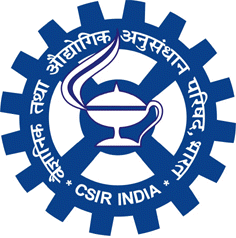 CSIR provides significant technological interventions in many areas which include environment, health, drinking water, food, housing, energy, specialty chemicals & petrochemicals, glass & ceramics, medicinal plants & plants of economic value, leather, mining, metals & minerals, machinery & instrumentation, strategic sectors including aerospace etc. In doing so, CSIR partners with Industry in a significant manner.
CHALLENGES FACED
Taking on board all stakeholders for uniform    implementation of e procurement on PAN  CSIR basis.
Identifying stream wise key personnel for   undergoing training  in each of the procuring entity of CSIR to act as train the trainers.
     Assignment of roles.
      Imparting training.
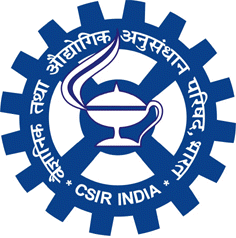 NIC formally engaged by CSIR on 16th Mar 2017.
An e-procurement cell was setup in CSIR  Headquarters during Apr 2017 to monitor progress of implementation.
All CSIR labs/Instts. Informed of the need to migrate to e-proc portal from conventional manual process on 17th Mar 2017.
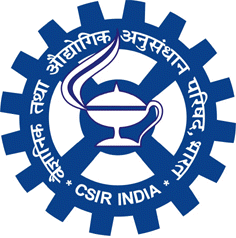 Pan India organizational structure created by NIC and                                                  mapping of the roles and sub-Nodal officers done by CSIR.
 NIC imparted training to around 350 officials as  train the trainer during Apr/May 2017 across the country on 6 occasions.
 Instructions given to all CSIR labs to operate on the Demo portal to familiarise on end to end basis before migrating to the e-procurement portal.  
Finally CSIR made e-procurement mandatory in CSIR w.e.f 7th   Nov 2017.
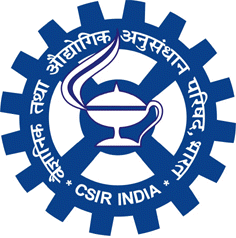 Bidders enrolled in e-tenders portal
From 1-Jan-2018 to 31 Mar 2018 – 2500.
From1-Apr-2018to 31-Dec-2018- 7500 .
Total No. of bidders enrolled- 21800.
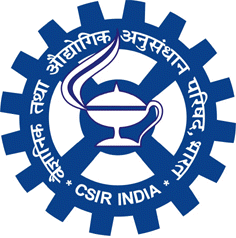 More than 700 user accounts have been created in e-tender portal
More than 500 user account are created in e-publish portal.

     Total numbers and values of tenders published       
         
               Period                                               Nos                           Value(Rs)  
            					       (only works)

From 1st  Dec 2017 to 31th Mar 2018        1995                             57Cr
                                                                                                       
From 1st Apr 2018 to 31th  Dec 2018          4125                             179Cr
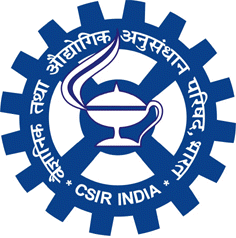 No of hits on the portal by vendors for searching CSIR tenders from 1-Apr-2018 to 31-Dec-2018

			 50,000 appx
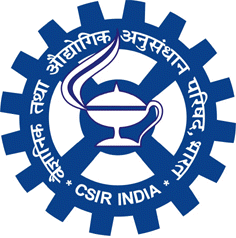 3 Refresher trainings held during Oct-Nov 2018 for freshers and others stake-holders.
CSIR is of the opinion that full potential of the portal is not being explored by the stake-holders.
Meeting scheduled on 28th  Jan 2019 between CSIR and NIC to understand the new features of the portal like Make in India , Procurement from MSEs, 2 stage bidding, NDA etc. so that all the stake-holders are sensitized and take advantage.
Benefits accrued
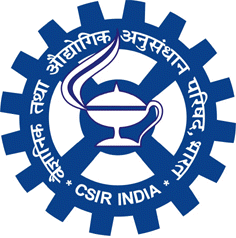 The No. of complaints received from bidders have reduced.
Competition improved significantly.
The lead time for placement of orders reduced.
Procurement costs have reduced.
Compliance to rules, procedures increased thereby infusing confidence.
Both buyers and bidders have become more disciplined.
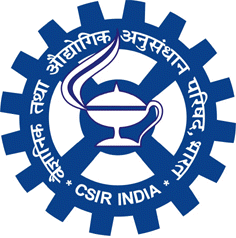 THANK YOU